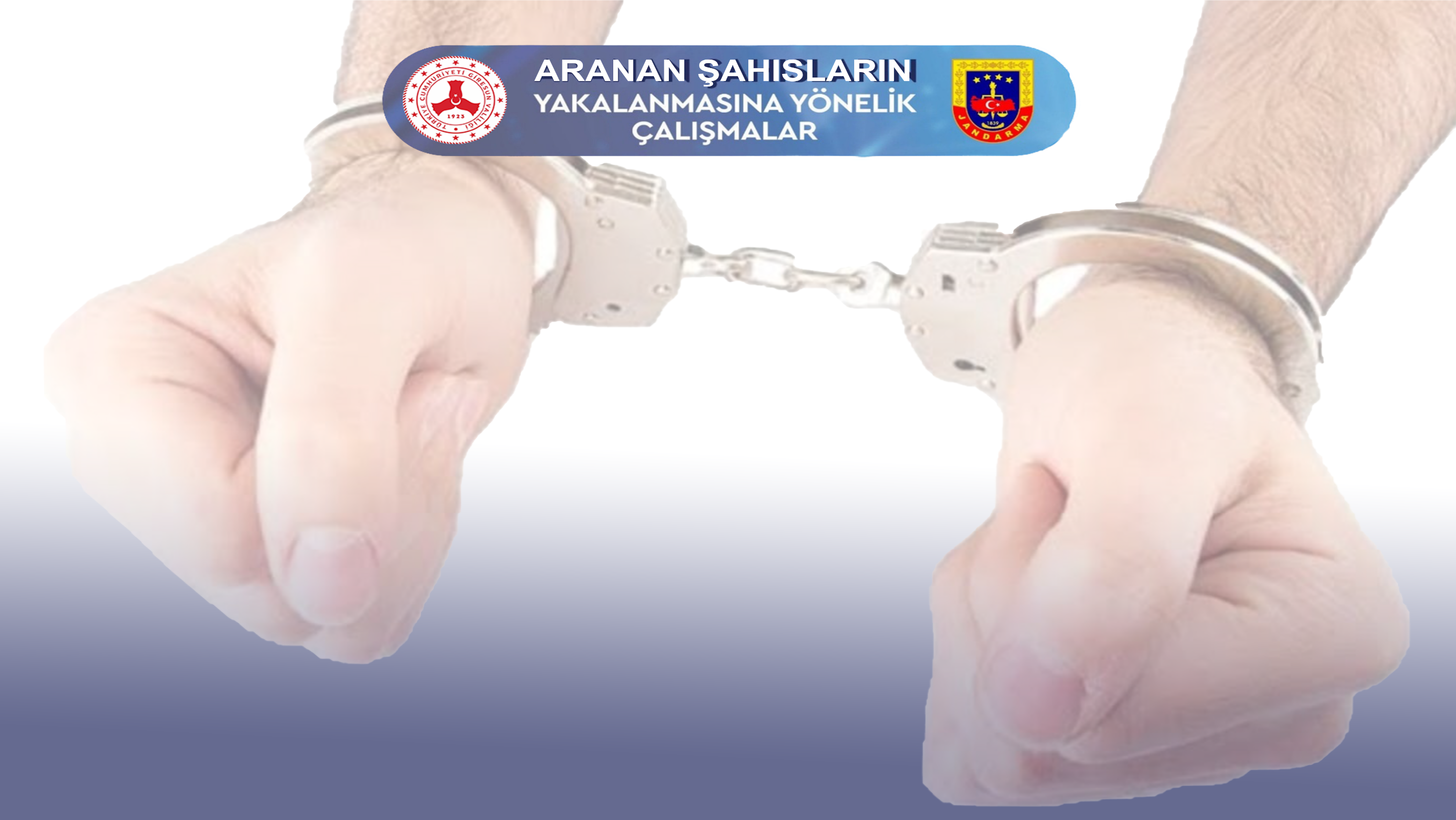 20-31 Ocak 2025 Tarihleri arasında İl Jandarma Komutanlığı Jandarma Dedektifleri (JASAT) ve İlçe Jandarma Komutanlıkları tarafından aranan şahıslara yönelik yapılan çalışmalar neticesinde;
0 – 5  Yıl Arası Kesinleşmiş Hapis Cezası Olan  12 ŞAHIS
5 - 10  Yıl Arası Kesinleşmiş Hapis Cezası Olan   1 ŞAHIS
Kayıp Şahıs                                                                2 ŞAHIS
İfadesinin Alınmasına Yönelik                               12 ŞAHIS
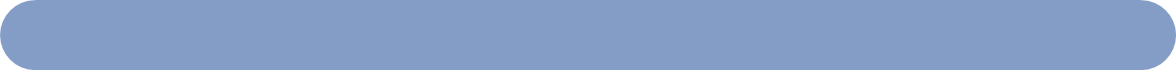 Asal (Yoklama Kaçağı / Bakaya)                            48 ŞAHIS
TOPLAM 75 KİŞİ YAKALANIP 13 ŞAHIS TUTUKLANMIŞTIR.